Тема «Задача о MAXMIN пути»
1
Задача о MAXMIN пути
Пусть G=(V,E,c) – сеть, 
s,v V и p:  s=v0v1……vk=v -  s-v путь в G.
Определение:  Весом пути p называется число:
m(p) = min c(vi-1,vi): i=1,2,…k
(7)
2
3
(3)
(2)
(1)
1
6
(5)
(3)
5
4
(4)
2
Задача о MAXMIN пути
p1: 1-2-3-6     m(p1)= 2
p2: 1-4-3-6     m(p2)= 1
p3: 1-4-5-6     m(p3)= 3
(7)
2
3
(3)
(2)
(1)
1
6
(5)
(3)
5
4
(4)
3
Задача о MAXMIN пути
Формулировка задачи о MAXMIN пути:
	Среди всех s-v путей в сети G найти путь максимального веса.
p3
(7)
2
3
(3)
(2)
(1)
1
6
(5)
(3)
5
4
(4)
4
Задача о MAXMIN пути
Пример:   Дорожная сеть с мостами
 




Найти максимальный вес неделимого груза, который можно перевезти из пункта s в пункт v без превышения грузоподъемности
s
1
50
3
80
80
60
90
v
2
60
100
80
5
Задача о MAXMIN пути
Пример:   Дорожная сеть с мостами
 




                                                                           Сеть G:
s
1
50
3
80
80
60
90
v
2
60
100
80
(50)
(+)
s
1
3
(80)
(+)
(90)
(80)
(80)
v
2
6
Задача о MAXMIN пути
Алгоритм Дейкстры:






Пусть d(s,v) – длина кратчайшего s-v пути.
Положим  D(v,w) = d(s,v)+c(v,w) для v S, wT.
D(w) = minD(v,w), v S     D(w’) = minD(w), wT .  
w’ – ближайший узел к s.     d(s,w’ )= D(w’)
S
T
w1
v1
v2
w2
s
wk
vi
7
Задача о MAXMIN пути
Программная реализация алгоритма Дейкстры:
1. begin
2.     D[s]:=0;
3.     T:=V\s
4.     for vT do D[v]:=A[s,v];
5.     for m:=1 to n-1 do
6.         begin  
7.             w:=MIN(T);
8.             T=T\w;
9.             for vT do 
10.                  D[v]:=min (D[v], D[w]+A[w,v])
         end
12.  end
8
Задача о MAXMIN пути
Модификация алгоритма Дейкстры для задачи MAXMIN
Будем вычислять последовательно расстояния MAXMIN до наиболее далекого узла от s среди всех тех узлов, до которых расстояние MAXMIN еще не вычислено.
Пусть dm(s,v) – MAXMIN расстояние от s до v
S= s, dm(s,s) = +
S – множество узлов, до которых вычислено MAXMIN расстояние
T = V \ S
9
Задача о MAXMIN пути
Модификация алгоритма Дейкстры:







Положим D(v,w)=min dm(s,v), c(v,w) для v S, wT
D(w) = max  D(v,w), vS    D(w’) = max  D(w), wT 
w’ – самый далекий узел от s  
dm(s,w’ )= D(w’),    S=Sw’
S
T
w1
v1
v2
w2
s
wk
vi
10
Задача о MAXMIN пути
Пусть MAX (T) – функция, значением которой является узел wT, такой что  D[w] = max  D(v), vT  
Если (v,w)E, то A[v,w]= -

Алгоритм «MAXMIN путь»

Дано: Сеть G=(V,E,c), заданная матрицей весов A,
фиксированные узлы s и t.
Результат: D[t] – MAXMIN расстояние от s до t, 
СТЕК, содержащий s-t путь максимального веса.
begin
   D[s] = +; S= s; T = V\ s
11
Задача о MAXMIN пути
3.    for vT do 
    D[v] := A[s,v];    ОТЕЦ [v]:= s;
    while ( tS) do
        begin 
           w:=MAX (T); T:=T\w; S= Sw;
           for vT do 
              if  D[v]<min (D[w],A[w,v]) then
              D[v] := min (D[w],A[w,v]); ОТЕЦ [v]:=w;
          end;
    end;
 D:=D[t];
12
Задача о MAXMIN пути
if  D> -  then    /*существует s-t путь*/ 
   begin   СТЕК:=;   СТЕК t;   v:=t;
      while  (vs) do 
17.          begin w:=ОТЕЦ[v]; СТЕК w;  v:=w;
      end;
end; 
else  write (“Пути нет”);
end; 

Сложность алгоритма o(n2)
13
Задача о MAXMIN пути
Пример:
(50)
2
4
(+)
(90)
1
(+)
(80)
(100)
3
5
(80)
14
Тема «Задача о кратчайших путях между всеми парами узлов. Алгоритм Флойда»
15
Алгоритм Флойда
Дана cеть G=(V,E,c)
Рассмотрим задачу построения кратчайших путей между всеми парами узлов.
Пусть  v, wV ,  p: v=v0,v1,…vk=w   - v-w путь
Длина пути 



Можно применить алгоритм Форда-Беллмана для каждого узла, т.е. n раз.  Сложность o(n4).
16
Алгоритм Флойда
Для общего случая сетей с произвольными весами есть более эффективный алгоритм Флойда
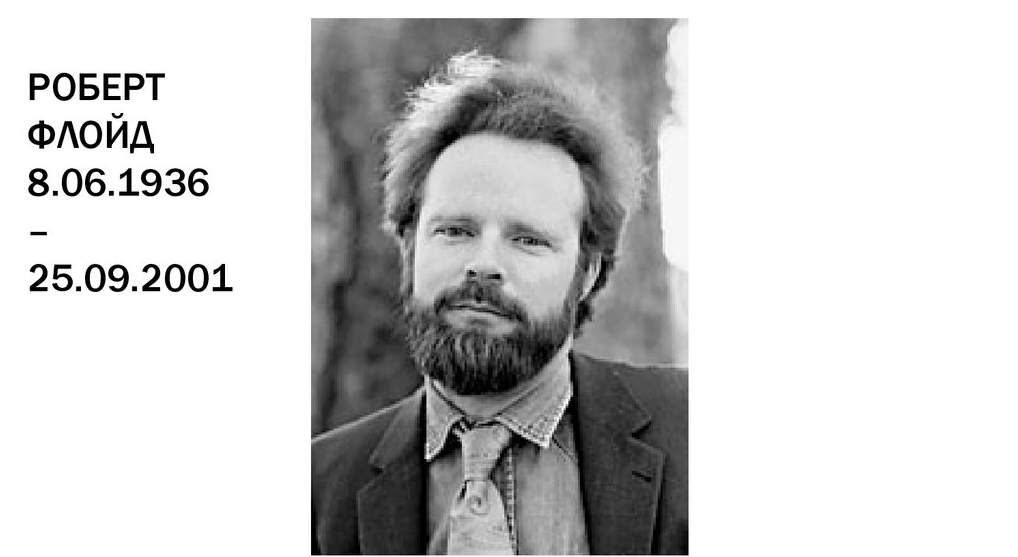 17
Алгоритм Флойда
Пусть cеть G=(V,E,c) задана матрицей весов A,
где A[i,j]= c(vi,vj),  A[i,j]= +, если (vi,vj)E.

Обозначим dk(i,j) – длина кратчайшего пути из vi  в vj, все промежуточные узлы которого содержатся во множестве v1…vk,т.е. в первых к узлах.

Положим d0(i,j)= A[i,j].  
Пусть dk(i,j) вычислено для всех i,j=1..n и некотором k0.
Тогда dk+1(i,j)=min(dk(i,j), dk(i,k+1)+dk(k+1,j)).
18
Алгоритм Флойда
Доказательство:
Рассмотрим кратчайший vi – vj  путь p с промежуточными узлами из множества v1…vk+1. 
Возможны две ситуации: vk+1 p, либо vk+1  p 
Если vk+1 p, тогда dk+1(i,j)=dk(i,j).
Если  vk+1  p, то сделаем разбиение p на два пути:
 vi – vk+1 и vk+1 – vj.  Промежуточные узлы входят вv1…vk.
Т.к всякий подпуть кратчайшего пути сам является кратчайшим путем между соответствующими узлами, справедливо равенство:
dk+1(i,j)= dk(i,k+1)+dk(k+1,j)
ч. и т.д.
19
Алгоритм Флойда
Таким образом, будем последовательно вычислять
 d0(i,j), d1(i,j), d2(i,j)…. dn(i,j).
Значение dn(i,j) – кратчайшее расстояние vi – vj пути.

Для нахождения самих кратчайших путей используем массив ПРЕД [1..n,1..n].
ПРЕД [i,j] – номер предпоследнего узла в кратчайшем vi – vj пути.
Если k= ПРЕД [i,j], то ПРЕД [i,k] – номер предшествующего узла и т.д.
Двигаясь по элементам ПРЕД строим кратчайший путь для  (i,j).
20
Алгоритм Флойда
Предполагаем, что A[i,i]=0,  A[i,j]= +, если (vi,vj)E.
Отсутствуют контуры отрицательной длины.

Алгоритм Флойда (1962 г.)
Дано: Сеть G=(V,E,c), заданная матрицей весов A.
 
Результат: D[i,j] – массив расстояний для vi, vjV, ПРЕД [i,j] - массив предшествующих узлов.
21
Алгоритм Флойда
1. begin
2.   for i=1 to n do
   for j=1 to n do
     begin
5.           D[i,j] = A[i,j];  ПРЕД [i,j]=i;
6.        end
7.   for k=1 to n do
8.      for i=1 to n do
9.          for j=1 to n do
10.            if D[i,j]>D[i,k]+D[k,j] then
11.             D[i,j]= D[i,k]+D[k,j] ; ПРЕД [i,j] = ПРЕД [k,j];
12. end   
                               Сложность алгоритма o(n3)
22
Алгоритм Флойда
Пример:
2
(6)
(1)
(7)
(2)
(-1)
1
3
(4)
(3)
(-2)
4
23
Алгоритм Флойда
Пример:
2
(6)
(1)
(7)
(2)
(-1)
1
3
(4)
(3)
(-2)
4
24
Алгоритм Флойда
Пример:
2
(6)
(1)
(7)
(2)
(-1)
1
3
(4)
(3)
(-2)
4
k=1
25
Алгоритм Флойда
Пример:
2
(6)
(1)
(7)
(2)
(-1)
1
3
(4)
(3)
(-2)
4
k=2
26
Алгоритм Флойда
Пример:
2
(6)
(1)
(7)
(2)
(-1)
1
3
(4)
(3)
(-2)
4
k=3
27
Алгоритм Флойда
Пример:
2
(6)
(1)
(7)
(2)
(-1)
1
3
(4)
(3)
(-2)
4
k=4
28
Тема «Потоки в сетях»
29
Потоки в сетях
Дана cеть G=(V,E,c)
s – единственный узел с нулевой степенью захода.
t -  единственный узел с нулевой степенью исхода.
Узел  s  – источник, узел t – сток cети G.

Предполагаем, что все с(e)0, e E.
с(e) – пропускная способность дуги e.

Считаем, что vV  s-v путь.
30
Потоки в сетях
G-(v)
G+(v)
Обозначим 
G+(v)= u  V: (v,u)  E
G-(v)= u  V: (u,v)  E
v
Определение.  Потоком в сети G называется функция 
f: ER+, удовлетворяющая  условиям:
1)  e E  f(e)c(e) – ограничение по пропускной способности;
2)  vV, v s, v t 


сохранение потока в промежуточных узлах.
31
Потоки в сетях
Пусть f –поток 
Определим величину потока:



Определение. Поток f * называется максимальным в сети G, если  f –потока в G справедливо
Задача о максимальном потоке:
В заданной сети G=(V,E,c) найти поток максимальной величины.
32
Потоки в сетях
Пример 1:  Сеть трубопроводов. Нужно перекачать максимально возможный объем газа от источника s до стока t.  Пропускная способность труб ограничена диаметром,  при этом при транзите нет потерь  и дополнительно ничего не поступает.
s
t
33
Потоки в сетях
Пример 2:  Имеется трубопровод. Требуется определить, какие трубы следует поменять с целью увеличения объемов перекачиваемого газа.
1
1(1)
1
2(2)
1(1)
1(1)
s
s
1(1)
t
0(1)
t
1(1)
1(1)
1(1)
2
2(2)
2
||f||=2
||f||=3
34
Потоки в сетях
Определение. Пара множеств (Vs,Vt) называется разрезом в сети G, если:
sVs   t Vt ;
Vs  Vt =;
Vs  Vt =V;
Положим
E(VsVt ) = e(v,w)  E, vVs , wVt 
E(Vs  Vt ) =e(v,w)  E, vVt , wVs 
35
Потоки в сетях
Пример:
(1)
2
5
(1)
(1)
(1)
t
s
(1)
(1)
3
4
(1)
Выберем разрез:
Vs = s,4   Vt = 2,3,5,t
Тогда  
E(VsVt ) = (s,2), (s,3),(4,t) 
E(Vs  Vt ) =(2,4), (3,4)
36
Потоки в сетях
Пример:
0,5(1)
2
5
0,5(1)
1(1)
0,5(1)
||f||=1
t
s
0(1)
0,5(1)
3
4
0(1)
Положим
f(VsVt ) = f(e):  e E(VsVt ) 
f(Vs  Vt ) = f(e): e E(Vs  Vt )
f(VsVt ) = 1+0+0.5=1.5
f(Vs  Vt ) =0.5+0=0.5
37
Потоки в сетях
Лемма 1. Для  потока  f  и  разреза (Vs,Vt) справедливо: 
||f||= f(VsVt) - f(Vs  Vt)
Доказательство
Пусть v- произвольный узел из Vs . Тогда
Просуммируем все равенства по всем vVs
38
Потоки в сетях
Пусть e=(v,u)E  и   v,uVs
Vs
Vt
u1
u
u2
v
u3
uk
Тогда f(v,u) встречается и в первой и во второй сумме  такие слагаемые сокращаются.
39
Потоки в сетях
В первой сумме (1) остаются только f(v,u), где vVs, uVs
Во второй сумме (2) остаются только f(u,v), где vVs, uVs

Следовательно, (1) = f(VsVt), (2)= f(Vs  Vt) 
f(VsVt) - f(Vs  Vt)= ||f|| 
ч. и т.д.
40
Потоки в сетях
Следствие 1. Для  потока  f  и  разреза (Vs,Vt) справедливо: 
||f|| f(VsVt)
Доказательство
Так как f(VsVt ) 0 и  ||f||= f(VsVt ) - f(Vs  Vt ), то
||f|| f(VsVt ).
Определение. Пропускной способностью разреза (Vs,Vt) называется число с(Vs,Vt ) = c(v,u): vVs , uVt 
41
Потоки в сетях
Пример:
(1)
2
5
(1)
(1)
(1)
t
s
(1)
(1)
3
4
(1)
Выберем разрез:
Vs = s,4   Vt = 2,3,5,t
E(VsVt) = (s,2), (s,3),(4,t) 
с(Vs,Vt) = 1+1+1=3
42
Потоки в сетях
Следствие 2. Для  потока  f  и  разреза (Vs,Vt) справедливо: 
||f|| c(Vs ,Vt)
Доказательство
Из следствия 1:   ||f|| f(VsVt)
Из определения потока:  f(VsVt)  c(Vs ,Vt)
Отсюда следует  ||f|| c(Vs ,Vt) .
Определение. Разрез (Vs*,Vt*) называется минимальным разрезом, если для разреза (Vs,Vt) выполняется  c(Vs*,Vt*)  c(Vs ,Vt).
43
Потоки в сетях
Лемма 2. Если некоторого потока  f  и некоторого разреза (Vs,Vt ) выполняется: 
||f||= c(Vs ,Vt), то
f- максимальный поток, (Vs,Vt) – минимальный разрез
Доказательство
Пусть f*- максимальный поток, (Vs*,Vt*) – минимальный разрез, тогда
||f||  || f* ||  c(Vs*,Vt*)  c(Vs ,Vt), но т.к.
||f||= c(Vs ,Vt), то ||f||= || f* ||=c(Vs*,Vt*) =c(Vs ,Vt), отсюда
||f|| = || f* ||  f- максимальный поток
c(Vs ,Vt)= c(Vs*,Vt*)  (Vs,Vt) – минимальный разрез
44
Потоки в сетях
Определение.  Чередующаяся последовательность  p попарно различных узлов и дуг
p: v=v0,e0,v1,e1,v2,…ek-1,vk=w,  где
ei=(vi,vi+1)  или  ei=(vi+1,vi) 
называется цепью из v в w в сети G.
Дуга ei=(vi,vi+1) – прямая в цепи p

Дуга ei=(vi+1,vi) – обратная в цепи p
45
Потоки в сетях
Пример:
1
Цепь p:  s12t
(s,1) и (2,t) – прямые дуги
s
t
(2,1) – обратная дуга.
2
Пусть p – цепь из v в w. Для каждой дуги ep положим:
Пусть  (p)=min {(e), ep}
46
Потоки в сетях
Определение.  Цепь p из s в t называется f-дополняющей цепью, если  (p)>0.
Пример:
1
0.5(1)
0(1)
Цепь p:  s12t
(e1)=1
s
0.5(1)
t
(e2)=0.5
0.5(1)
0(1)
(e3)=1
2
(p)=min {(e1), (e2) (e3)}=0.5>0,  следовательно
p-  является  f-дополняющей цепью.
47
Потоки в сетях
Лемма 3. Пусть f – поток в сети G.  Цепь p является f- дополняющей s-t цепью. Тогда в сети G существует поток 
f* такой, что || f*||= || f ||+(p).
Доказательство
Определим в сети G функцию f*: ER
Докажем, что f* - неотрицательная функция и удовлетворяет определению потока.
48
Потоки в сетях
Пусть e- прямая дуга в цепи p:
0<f(e)<
f*(e)=f(e)+(p)
 f(e)+(e)
= f(e)+[c(e)-f(e)]
= c(e)
0 f*(e)  c(e)
Пусть e- обратная дуга в цепи p:
0 f(e)-f(e) 
f(e)-(e) 
f(e)-(p) =f*(e)
< f(e)  c(e)
0 f*(e)  c(e)
49
Потоки в сетях
Покажем, что в промежуточных узлах выполняется условие сохранения потока.
Условие сохранения потока будем проверять для узлов, входящих в цепь p.
Введем обозначение:
Возьмем vip.  Возможны 4 ситуации:
50
Потоки в сетях
1)
+(p)
+(p)
vi
Тогда, 
 f*(vi,)=f (vi,  )+ (p)
f*(vi,)=f (vi,)+ (p)
Т.к.   f (vi,  )=f(vi,), то
f* (vi,  )=f*(vi,)
51
Потоки в сетях
2)
+(p)
-(p)
vi
Тогда, 
 f*(vi,)=f (vi,  )+ (p)-(p)= f (vi,  )
Входящий поток не изменился.
52
Потоки в сетях
3)
-(p)
-(p)
vi
Тогда, 
 f*(vi,)=f (vi,  )- (p)
f*(vi,)=f (vi,) - (p)
Т.к.   f (vi,  )=f(vi,), то
f* (vi,  )=f*(vi,)
53
Потоки в сетях
4)
-(p)
+(p)
vi
Тогда, 
 f*(vi, )=f (vi, )- (p)+(p)= f (vi, )
Входящий поток не изменился.
Итак, доказали, что  f* является потоком.
54
Потоки в сетях
Докажем, что || f*||= || f ||+(p).
По определению || f*||= f* (s, )
Т.к. дуга e0=(s,v1) может быть только прямой в цепи p, то
f*(e0)=f(e0)+(p)
На остальных дугах (s,vi) поток не менялся  
|| f*||= || f ||+(p).
ч.и т.д.
55
Потоки в сетях
Теорема Форда-Фалкерсона
Для потока f в сети G следующие условия эквивалентны:
а) Поток f – максимальный;
б) Не существует f – дополняющей цепи из s в t.
в) Существует разрез (Vs,Vt), для которого ||f||= c(Vs ,Vt)
Доказательство
а)  б)
Лемма 3.
56
Потоки в сетях
б)  в)
Положим Vs={vV:  f – дополняющая s-v цепь p}.
Добавим в Vs  источник s.
Положим Vt=V\Vs
В силу предположения  t Vt
Тогда, (Vs , Vt) – разрез.
Докажем, что ||f||= c(Vs ,Vt).
57
Потоки в сетях
По лемме 1:  ||f||= f(VsVt) - f(Vs  Vt)
1)  Рассмотрим f(VsVt)
Vs
Vt
e
Пусть e=(v,w)E(VsVt)
v
w
Тогда  f(e)=c(e)
s
v2
w1
t
Если допустить f(e)<с(e),
v1
w2
тогда  (e)=с(e)-f(e)>0
Цепь s-v можно дополнить дугой e и узлом w,
получим цепь p*:  (p*)=min{(p), с(e)-f(e)} >0  
 p* является f – дополняющей s-w цепью.
Противоречие с построением множества Vs.
58
Потоки в сетях
Vs
Vt
e
v
w
s
v2
w1
t
v1
w2
Таким образом для всех e=(v,w)E(VsVt)  f(e)=c(e)
f(VsVt) = f(e):  e E(VsVt) =
 с(e):  e E(VsVt)}=
=c(Vs,Vt)
59
Потоки в сетях
1)  Рассмотрим  f(Vs  Vt)
Vs
Vt
e
Пусть e=(w,v)E(Vs Vt)
v
w
Тогда  f(e)=0
s
v2
w1
t
Если допустить f(e)>0
v1
w2
тогда  (e)=f(e)>0
Цепь s-v можно дополнить дугой e и узлом w,
получим цепь p*:  (p*)=min{(p), f(e)} >0  
 p* является f – дополняющей s-w цепью.
Противоречие с построением множества Vs.
60
Потоки  в сетях
Vs
Vt
e
v
w
s
v2
w1
t
v1
w2
Таким образом для всех e =(w,v)E(Vs Vt)  f(e)=0
f(Vs Vt) = f(e):  e E(VsVt) =
0
Т.о. ||f||= c(Vs ,Vt).
61
Потоки в сетях
в)  а)
Лемма 2.
Следствие.  Величина максимального потока в сети равна пропускной способности минимального разреза
62
Потоки в сетях
Неформальное описание алгоритма построения максимального потока
1. Нулевой поток объявить текущим потоком  f.
2. Если  f – дополняющая s-t цепь p, то увеличить поток f по формулам:
Полученный поток  f  объявить текущим и перейти на начало шага 2.
Если  f – дополняющей s-t цепи не существует, тогда STOP.  Текущий поток является максимальным.
63
Потоки в сетях
Как строить f-дополняющую s-t цепь?
Пример.
2
(M)
(M)
s
t
(1)
(M)
(M)
1
Найдем в данной сети максимальный поток.
64
Потоки в сетях
Пусть f(e)=0 для всех eE.  Задан нулевой поток.
2
0(M)
0(M)
s
t
0(1)
0(M)
0(M)
1
Выберем цепь p:  s - 1- 2 - t.
(p)=1   цепь p является f-дополняющей цепью.
65
Потоки в сетях
Увеличиваем текущий поток.
2
0(M)
1(M)
s
t
||f||=1
1(1)
0(M)
1(M)
1
Выберем цепь p:  s - 2- 1 - t.
(p)=1   цепь p является f-дополняющей цепью.
66
Потоки в сетях
Увеличиваем текущий поток.
2
1(M)
1(M)
s
t
||f||=2
0(1)
1(M)
1(M)
1
Выберем цепь p:  s – 1- 2 - t.
(p)=1   цепь p является f-дополняющей цепью.
67
Потоки в сетях
Увеличиваем текущий поток.
2
1(M)
2(M)
s
t
||f||=3
1(1)
1(M)
2(M)
1
И так далее…
Максимальный поток ||f||=2М будет построен за 2М итераций.
Результат плохой, т.к. число итераций не является функцией от входных параметров n=|V| и m=|E|.
68
Потоки в сетях
Необходимо выбирать f-дополняющую цепь  специальным образом.
Будем выбираем f-дополняющую цепь кратчайшую по числу дуг.
Теорема (Эдмондса-Карпа).  Если на каждой итерации выбирать кратчайшую по числу дуг f-дополняющую цепь, то максимальный поток будет построен   не более, чем за                    итераций.
69
Потоки в сетях
Корневая вершина дерева поиска - s.
Дерево поиска содержит только те узлы сети G, через которые может проходить та или иная f-дополняющая цепь. Такие узлы будем считать помеченными.
Правила помечивания
Введем (v), vV:
70
Потоки в сетях
Как из узла w можно пометить узел v?
Пусть (w,v)E.
w
v
Если с(w,v)-f(w,v)>0, тогда можно пометить v.
(v)=min{ (w), с(w,v)-f(w,v)}.
Пусть (v,w)E.
w
v
Если f(v,w)>0, тогда можно пометить v.
(v)=min{ (w), f(v,w)}.
ОТЕЦ[v] – узел, из которого помечен узел v.
71
Потоки в сетях
СПОСОБ [v] =  1, если v помечен по прямой дуге.
СПОСОБ [v] =  -1, если v помечен по обратной дуге.
Поиск заканчивается, когда достигнут узел t. Затем по меткам ОТЕЦ строится f-дополняющая s-t цепь.
Если узел t остался непомеченным, тогда f-дополняющей s-t цепи не существует.
Пусть сеть G=(V,E,c) задана списками СЛЕД и ПРЕДШ.
Поток  задан матрицей F[1..n,1..n].
72
Потоки в сетях
Процедура ПОМЕЧИВАНИЕ
1. procedure ПОМЕЧИВАНИЕ (F);
2.  begin
3.     for vV do [v]:=+ ;
 ОЧЕРЕДЬ:=;  ОЧЕРЕДЬ s; ОТЕЦ [s]:=nil;
   while (t ОЧЕРЕДЬ) and (ОЧЕРЕДЬ ) do
     begin w ОЧЕРЕДЬ;  ОЧЕРЕДЬ;
        for vСЛЕД[w] do
          if ([v]=+) and (с(w,v)-f(w,v)>0) then
            begin  [v]:=min {[w], с(w,v)-f(w,v)}
           ОТЕЦ [v]:=w; ОЧЕРЕДЬ v;  СПОСОБ[v]:=1;
            end;
73
Потоки в сетях
12.      for v ПРЕДШ[w] and vs  do
13.         if ([v]=+) and (f(v,w)>0) then
           begin  [v]:=min {[w], f(v,w)}
         ОТЕЦ [v]:=w; ОЧЕРЕДЬ v;  СПОСОБ[v]:=-1;
           end;
  end; (осн.цикл)
end;
Сложность процедуры ПОМЕЧИВАНИЕ o(n2), т.к. это поиск в ширину.
74
Потоки в сетях
Пример:
0(1)
ОЧЕРЕДЬ
s 1 2 3 4 t
2
3
0(1)
0(1)
0(0.5)
s
t
0(1)
0(1)
1
4
0(1)
ОТЕЦ
75
Потоки в сетях
Алгоритм Форда-Фалкерсона
Дано:  Сеть G=(V,E,c), источник s, сток t.
Результат:  Максимальный поток f, заданный матрицей
F[1..n,1..n]:  F[v,w]=f(v,w).  ||f|| - величина макс.потока
begin
   for vV do
     for wV do
       F[v,w]:=F[w,v]:=0;
||f|| :=0;
repeat ПОМЕЧИВАНИЕ (F)
76
Потоки в сетях
if [t]<+  then
   begin || f ||:=|| f ||+[t];
      v:=t;
      while (vs)  do  
           begin  w:=ОТЕЦ [v];
               if  СПОСОБ[v] =1 then F[w,v]:=F[w,v]+[t];
               else F[v,w]:=F[v,w] - [t]; 
               v:=w;
           end; (стр.11)
   end  (стр.8)
until  ([t]=+) 
end;
77
Потоки в сетях
Теорема. Алгоритм Форда-Фалкерсона имеет сложность o(n5).
Доказательство
Цикл в стр.6-17 по теореме Эдмондса-Карпа проработает не более                                            раз
Сложность процедуры ПОМЕЧИВАНИЕ o(n2)
Общая сложность алгоритма o(n5).
78
Потоки в сетях
Пример:
||f|| = 0
0(1)
ОЧЕРЕДЬ
s 1 2 3 4 t
2
3
0(1)
0(1)
0(0.5)
s
t
f-дополняющая цепь
s-1- 3- t
0(1)
0(1)
1
4
0(1)
ОТЕЦ
79
Потоки в сетях
Итерация 2
||f|| = 0.5
0(1)
ОЧЕРЕДЬ
s 1 2 4 3 t
2
3
0(1)
0.5(1)
0.5(0.5)
s
t
f-дополняющая цепь
s-1- 4- t
0.5(1)
0(1)
1
4
0(1)
ОТЕЦ
80
Потоки в сетях
Итерация 3
||f|| = 1
0(1)
ОЧЕРЕДЬ
s 2 3 t 1
2
3
0(1)
0.5(1)
0.5(0.5)
s
t
f-дополняющая цепь
s-2-3- t
1(1)
0.5(1)
1
4
0.5(1)
ОТЕЦ
81
Потоки в сетях
Итерация 4
||f|| = 1.5
0.5(1)
ОЧЕРЕДЬ
s 2 3 1 4 t
2
3
0.5(1)
1(1)
0.5(0.5)
s
t
f-дополняющая цепь
s-2-3-1-4-t
1(1)
0.5(1)
1
4
0.5(1)
ОТЕЦ
82
Потоки в сетях
Итерация 5
||f|| = 2
1(1)
ОЧЕРЕДЬ
s
2
3
1(1)
1(1)
0(0.5)
s
t
f-дополняющая цепь
не существует  поток максимальный
1(1)
1(1)
1
4
1(1)
ОТЕЦ
83